Maths07/07/2021
Warm-up with some times tables
Use TTRockstars to practise your recall facts and speed
https://ttrockstars.com/

Please contact me if you have forgotten your password
Decimals – recap on rounding
Round 17 to the nearest 10
Round 3.4 to the nearest whole number
Round 92.6 to the nearest whole number

Remember to draw a number line to help you
Write the whole numbers at each end of the number line (92 and 93)
Which whole number is your number closest to?
Decimals – more rounding
Can I compare numbers with the same number of decimal places, up to two decimal places?
Copy these grids onto paper and use a pen or pencil to draw counters of your choice
Comparing decimals
Watch the following online video and lesson from Oak Academy

https://classroom.thenational.academy/lessons/comparing-decimals-61j38d

Then have a go at the Purple Mash 2Do Comparing decimals
Quiz time
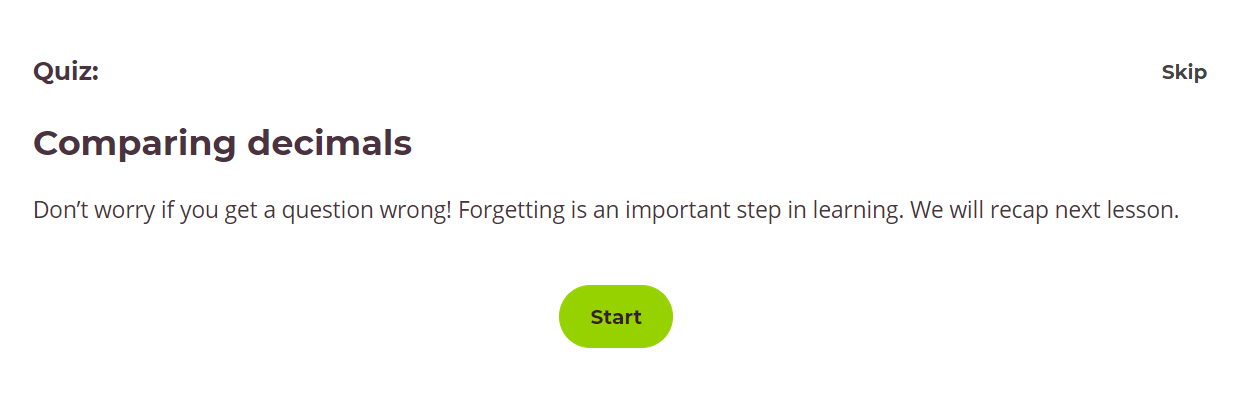 Have a go at the Oak Academy quiz and then check the results to see how you got on